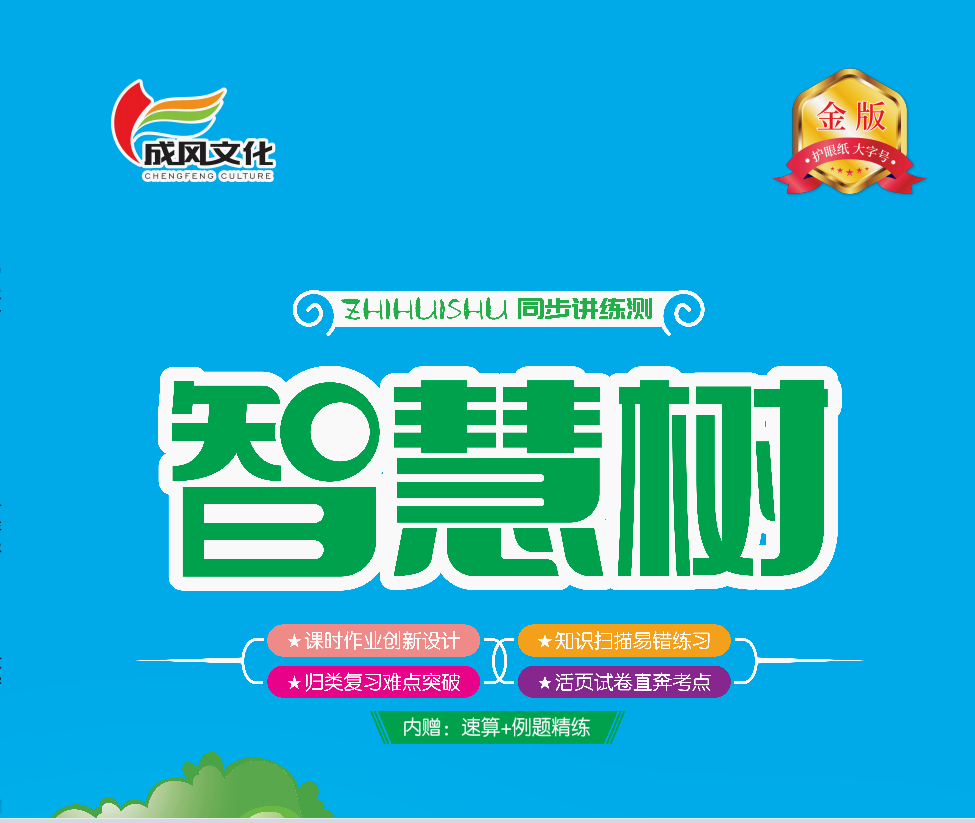 五   100以内的笔算加、减法
第6课时   练习课
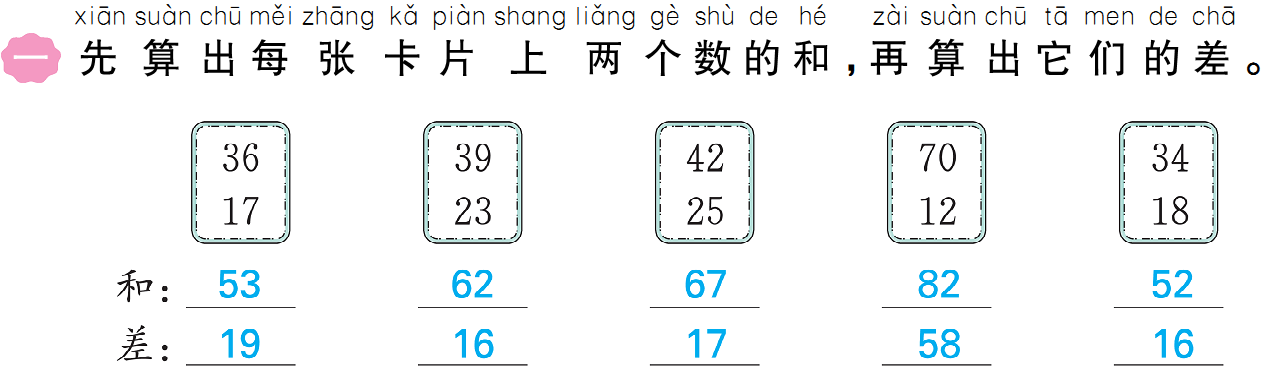 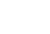 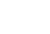 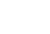 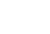 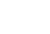 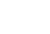 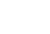 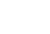 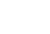 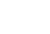 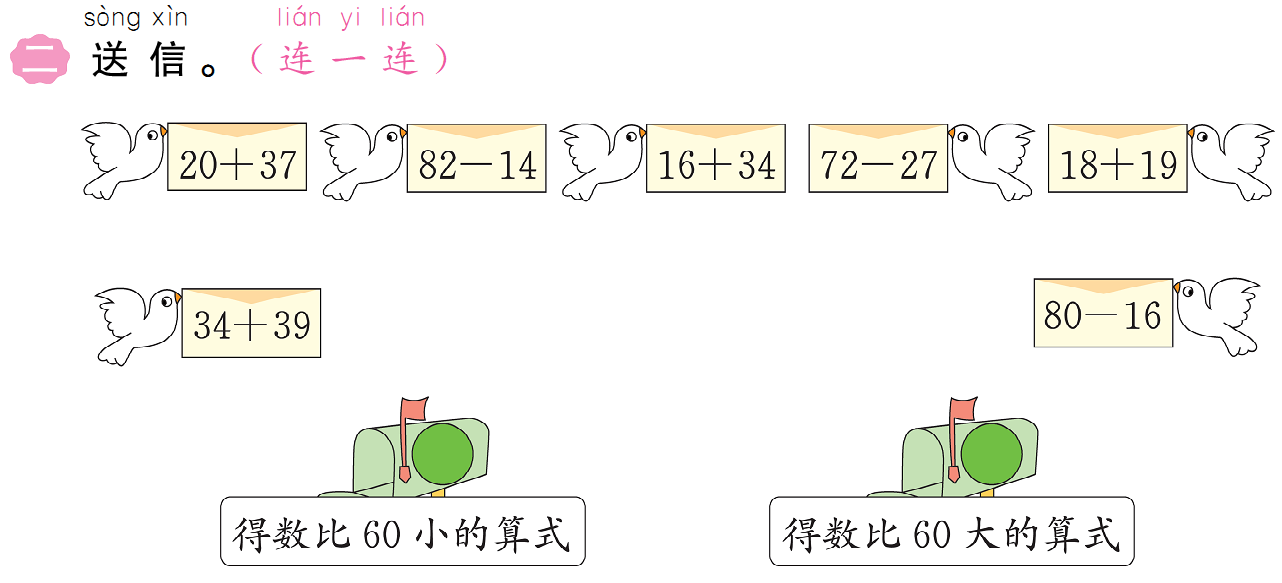 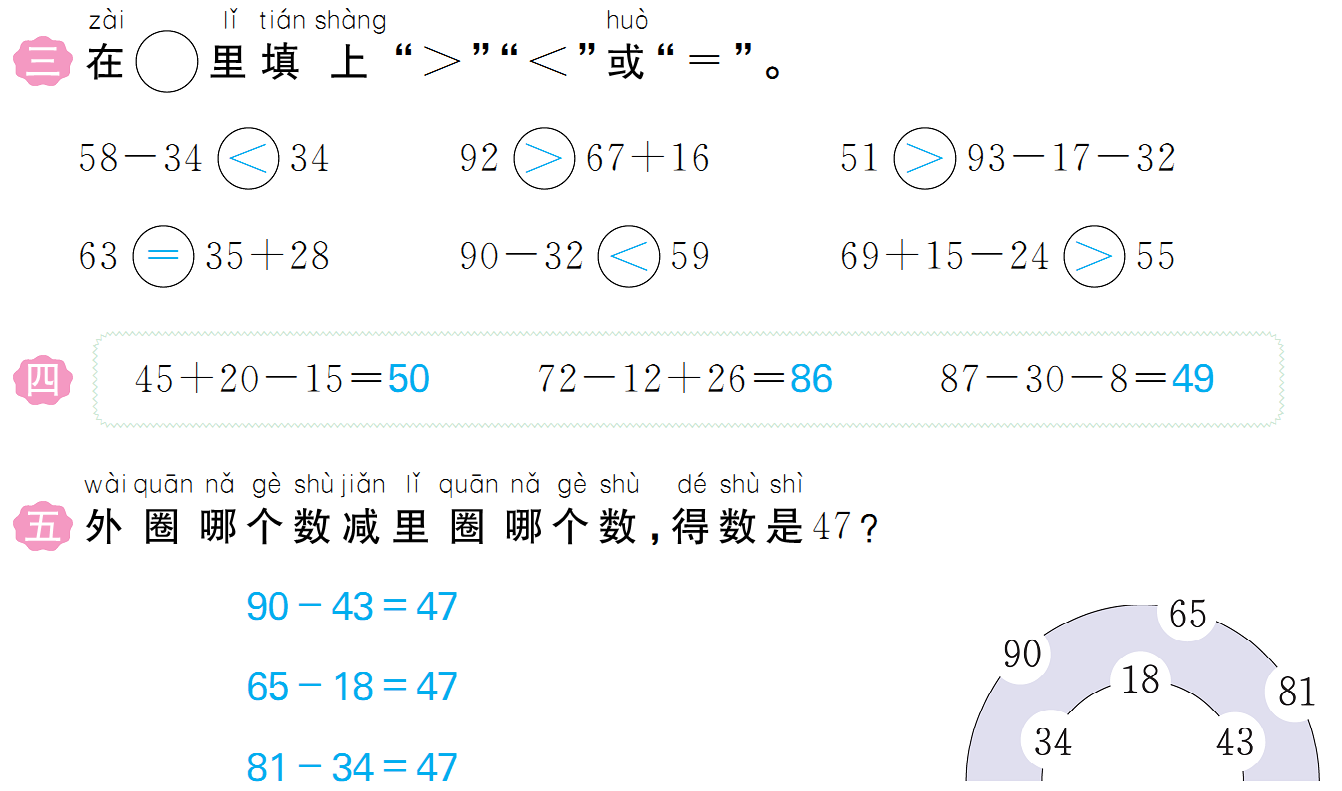 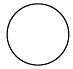 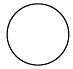 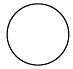 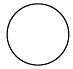 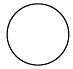 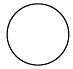 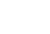 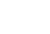 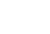 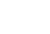 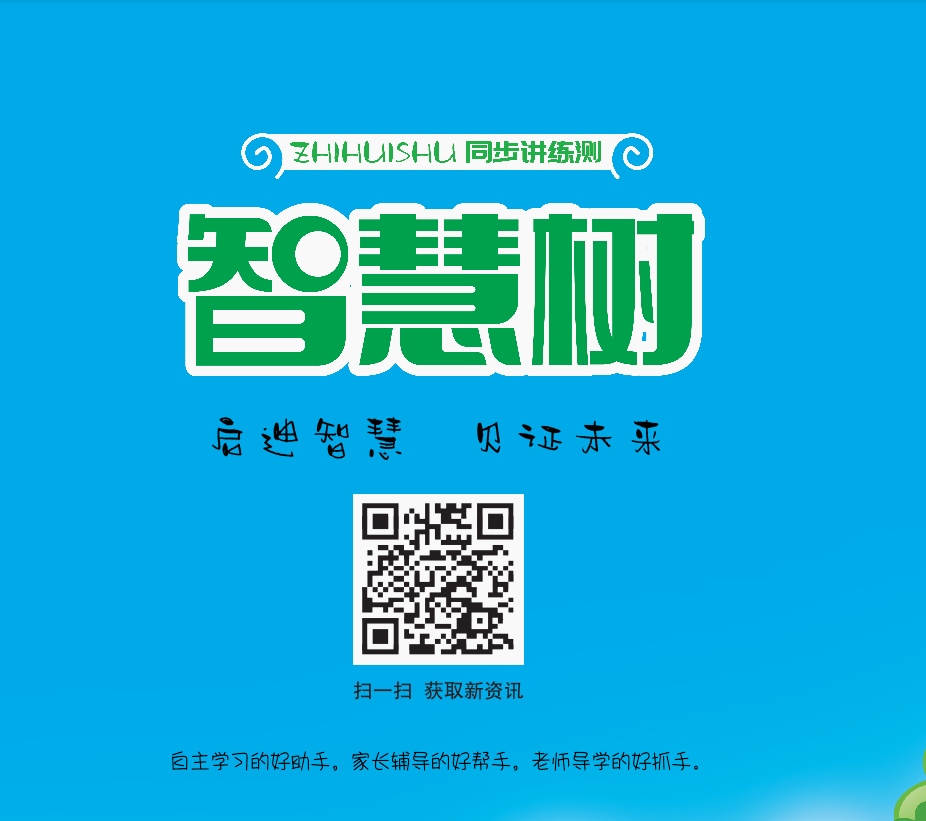 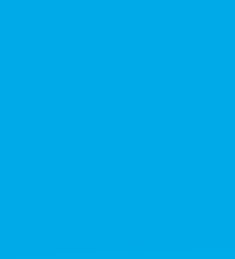